Escuela normal de educación preescolar.
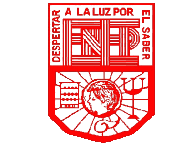 Cuadro sinóptico de los principales conceptos psicopedagógicos
Alexandra Anahí Aguinaga Reyna
#1  4 C
El centro y el referente fundamental del aprendizaje es el estudiante.
Centrar la atención en los estudiantes y en sus procesos de aprendizaje.
Implica organizar actividades de aprendizaje a partir de diferentes formas de trabajo. Deben representar desafíos intelectuales.
Planificar para potenciar el aprendizaje.
Es el espacio donde se desarrolla la comunicación y las interacciones que posibilitan el aprendizaje
Generar ambientes de aprendizaje.
principales conceptos psicopedagógicos
Orienta las acciones para el
descubrimiento, la búsqueda de soluciones, coincidencias y diferencias, con el propósito de construir aprendizajes en colectivo.
Trabajar en colaboración
para construir el aprendizaje
Poner énfasis en el desarrollo de competencias,
el logro de los Estándares Curriculares
y los aprendizajes esperados
Las competencias, los Estándares Curriculares y los aprendizajes esperados proveerán a los estudiantes de las herramientas necesarias.
Los materiales empleados permiten el disfrute en el uso del tiempo libre, la creación de redes de aprendizaje y la integración de comunidades
de aprendizaje
Usar materiales educativos
para favorecer el aprendizaje
Proceso que permite obtener evidencias, elaborar juicios y brindar retroalimentación sobre los logros de aprendizaje de los alumnos a lo largo de su formación
Evaluar para aprender
los docentes deben promover entre los
estudiantes el reconocimiento de la pluralidad social, lingüística y cultural como una característica del país y del mundo en el que viven
Favorecer la inclusión para atender a la diversidad
Requiere que todos sus integrantes actúen con responsabilidad ante el medio natural y social, la vida y la salud, y la diversidad social, cultural y lingüística.
Incorporar temas de relevancia social
principales conceptos psicopedagógicos
promover normas que regulen la convivencia diaria para determinar cuáles son funcionales, no lesionan a nadie y apoyan el trabajo conjunto.
Renovar el pacto entre el estudiante,
el docente, la familia y la escuela
requiere de la participación activa de estudiantes, docentes, directivos escolares, padres de familia y otros actores, en un clima de respeto, corresponsabilidad, transparencia y rendición de cuentas
Reorientar el liderazgo
La tutoría se concibe como el conjunto de alternativas de atención individualizada que parte de un diagnóstico. La asesoría es un acompañamiento que se da a los docentes para la comprensión e implementación de las nuevas propuestas curriculares. Tanto la tutoría como la asesoría suponen un acompañamiento cercano; esto es, concebir a la escuela como un espacio de aprendizaje y reconocer que el tutor y el asesor también aprenden.
La tutoría y la asesoría académica a la escuela